INICIO:
Somos un aliado estratégico de las organizaciones en la mejora de procesos, la prevención de riesgos y la aplicación efectiva de sistemas de gestión. Nuestro enfoque integral te brinda las herramientas necesarias para optimizar tu rendimiento y lograr resultados sobresalientes. Descubre cómo nuestras estrategias de prevención y productividad te pueden ayudar a descubrir como  potenciar tu organización, la seguridad y la productividad. ¡Avanza hacia el éxito con HMH Gestión Integral!
ACERCA DE
En HMH Gestión Integral, entendemos la importancia de un enfoque holístico y la generación de valor para las organizaciones en temas de Gestión. Nos especializamos en brindar servicios de consultoría en prevención de riesgos laborales, especialmente para aquellas empresas que se enfrentan a numerosos desafíos en este ámbito. Además, ofrecemos asesoramiento en consultoría de planeación estratégica para unir de manera efectiva los aspectos operativos, de producción y de productividad con la prevención de riesgos laborales.

Nuestra misión es acompañar a las organizaciones en la generación de valor a través de la calidad y la prevención de riesgos, comprendemos que son elementos fundamentales para el éxito de una empresa, y trabajamos de cerca con nuestros clientes para integrar estos aspectos en su cultura organizacional y en sus procesos de trabajo.

Con nuestro equipo de expertos, a través de una cuidadosa evaluación de la situación especifica , diseñamos soluciones personalizadas que ayudan a minimizar los peligros, mejorar la seguridad en el entorno laboral y promover una cultura de prevención en todos los niveles de la organización.

Además, nuestro enfoque en consultoría de planeación estratégica nos permite identificar oportunidades para optimizar la productividad y la eficiencia, al mismo tiempo que se garantiza la seguridad y el bienestar de los trabajadores. Trabajamos en estrecha colaboración con nuestros clientes para desarrollar estrategias sólidas que impulsen el crecimiento sostenible, considerando tanto los aspectos operativos como la prevención de riesgos laborales.

En HMH Gestión Integral, creemos firmemente que una gestión eficiente de la prevención de riesgos no solo contribuye a la seguridad de los trabajadores, sino que también impulsa la productividad y el éxito de la organización en su conjunto. Nuestro compromiso es brindar soluciones integrales y efectivas que permitan a las empresas alcanzar sus objetivos operativos y productivos, mientras se garantiza la protección de su activo más valioso: su talento humano.

En todos nuestros procesos incorporamos estrategias gamificadas y de coaching para mejorar la interacción, la comunicación y obtener de las personas su mejor potencial en función de los objetivos propuestos
Aquí pienso que cada parrafo podria estar acompañado por una imagen.
Héctor Manuel Hernández
Héctor Manuel Hernández Cedeño, es nuestro Director de Procesos de consultoría y formación, es un profesional con casi 20 años de experiencia laboral en los cuales ha demostrado su capacidad para impulsar el éxito de proyectos de gran envergadura, así como su dedicación a proporcionar soluciones efectivas a nuestros clientes.
Cuenta con una sólida formación profesional: Ingeniero Industrial,  especialista en salud ocupacional y especialista en sistemas gerenciales de ingeniería, actualmente culminando estudios de Maestría y su gusto por aprender cada día mas lo ha incursionado en el estudio del derecho.  Héctor Manuel es Líder Coach formado en Coaching Hall internacional. Esta formación le ha permitido desarrollar habilidades de liderazgo y motivación, trabajando de cerca con nuestros clientes para ayudarles a alcanzar su máximo potencial.
Asimismo, Héctor Manuel es un Auditor Líder certificado en diversos sistemas de gestión. Su experiencia en auditorías y su profundo conocimiento de los estándares y requisitos aplicables le permiten brindar asesoramiento integral y garantizar el cumplimiento normativo en las organizaciones.
Su compromiso con la excelencia y su búsqueda constante de la mejora continua aseguran que nuestros servicios de consultoría y formación estén respaldados por un profesional experimentado y altamente capacitado. Confía en Héctor Manuel Hernández para guiar y apoyar a tu organización en el logro de sus metas y en la implementación de sistemas de gestión eficientes.
Humberto Carmona Gutiérrez
Humberto Carmona Gutiérrez es un profesional con amplia experiencia, especializado en la gestión eficaz del riesgo y la seguridad industrial en sectores críticos. A lo largo de su carrera, ha colaborado con empresas líderes tanto a nivel nacional como internacional en diversos sectores industriales, incluyendo construcción, hidrocarburos, telecomunicaciones, minería y servicios públicos.

Humberto se ha destacado por su enfoque centrado en la implementación de estrategias y entrenamiento en áreas clave como izaje de cargas, protección contra caídas, espacios confinados, excavaciones y energías peligrosas, entre otros. Su experiencia como ingeniero mecánico y su capacidad para trabajar de manera interdisciplinaria le han permitido adquirir una valiosa trayectoria en la gestión de riesgos de procesos y auditorías, así como liderar análisis de riesgos HAZOP - HAZID.

Además, su experiencia en el diseño, fabricación y montaje de estructuras metálicas e infraestructura general le ha proporcionado una profunda comprensión de la importancia de la seguridad en cada etapa de un proyecto. Humberto se asegura de que se cumplan los estándares de calidad y seguridad, garantizando así el éxito y la protección de los clientes de HMH Gestión Integral.

Como reconocido conferencista, Humberto ha compartido sus conocimientos en temas de seguridad industrial y liderazgo organizacional y personal en cursos y congresos a nivel nacional e internacional. Su objetivo siempre ha sido fomentar la comprensión de la importancia de la seguridad en el trabajo y cómo esto puede mejorar la calidad de vida tanto de las empresas como de las personas involucradas. Además, ha participado activamente en mesas técnicas de construcción normativa y ha realizado publicaciones de alto impacto académico
Servicios
Gestión Integral de las TARC: Esos son los textos, la parte de imagen seria interesante hacerle ver opciones. Visualmente no es lo mismo en ppt que en la pagina.
Sistemas de Gestión: Eso es, seria interesante que tuviese una o unas imágenes, por ejemplo las dos ultimas que estan en Gestión Tarc… las pongo aquí, pero estan en la galeria., seria revisar cuales aplican y quedan mejor….
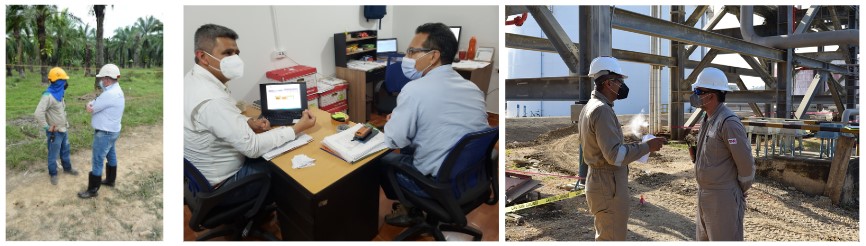 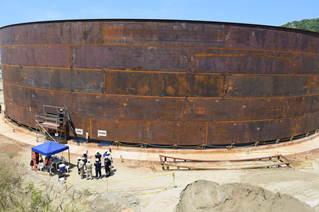 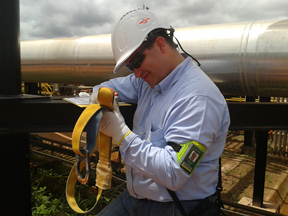 Coaching de seguridad: Esos son los textos, la parte de imagen seria interesante hacerle ver opciones. Visualmente no es lo mismo en ppt que en la pagina.
Planeación estratégica: Adjuntamos Texto
Análisis de riesgos especializados: Adjuntamos texto
Inspecciones con Drones:  Adjuntamos Texto (
PLANEACIÓN Y ALINEACIÓN ESTRATEGICA
En HMH Gestión Integral, entendemos que la planeación estratégica es un componente fundamental para el éxito y la sostenibilidad de las organizaciones. Nuestro servicio de consultoría en planeación estratégica está diseñado para ayudarte a alinear tus objetivos corporativos con la gestión de prevención de riesgos laborales, garantizando así un enfoque integral y efectivo.
Trabajamos estrechamente contigo para comprender tus metas y desafíos específicos. A través de un enfoque colaborativo, desarrollamos un plan estratégico personalizado que se adapta a las necesidades de tu organización.
En el proceso de planeación estratégica, nos enfocamos en la identificación y evaluación de riesgos laborales asociados a tus operaciones y entorno de trabajo. Esto nos permite integrar de manera efectiva los aspectos de seguridad y prevención de riesgos en tu estrategia general. Trabajamos en conjunto contigo para desarrollar políticas y procedimientos que promuevan la seguridad de tus empleados, minimicen los riesgos y cumplan con las normativas aplicables.
Nuestro objetivo es proporcionarte las herramientas y estrategias necesarias para lograr una gestión integral que combine de manera armoniosa la productividad, la eficiencia operativa y la prevención de riesgos laborales. Creemos firmemente que una organización segura y saludable es también una organización más productiva y sostenible a largo plazo.
Confía en nuestro equipo de expertos en planeación estratégica para llevar tu organización al siguiente nivel. Permítenos guiarte en el desarrollo de una estrategia sólida y en la implementación de medidas efectivas de prevención de riesgos laborales. Juntos, podemos impulsar el éxito y garantizar un futuro prometedor para tu organización.
La idea es usar imágenes que reflejen ejercicios de planeación estratégica. Ya sea de las nuestras o libres.
Análisis de riesgos especializados
HAZID
En HMH, entendemos la importancia de realizar análisis de riesgos HAZID de manera efectiva y oportuna. Estas sesiones de trabajo representan una herramienta invaluable para identificar peligros en procesos nuevos o existentes, utilizando un enfoque cualitativo.
Nuestra técnica de análisis de riesgos HAZID es altamente efectiva para detectar tempranamente posibles peligros, especialmente en proyectos durante su fase conceptual o básica. Esta metodología nos permite evitar costosos reprocesos y cambios en infraestructura, equipos e instalaciones una vez que ya están construidos. El resultado de estos análisis son estrategias preventivas que ayudan a mitigar la materialización de peligros durante los procesos.
En HMH, nos enorgullece ofrecerle facilitadores altamente capacitados y experimentados para guiar a los representantes de las áreas operativas en la realización de los análisis de riesgos HAZID. Nuestros facilitadores utilizan un enfoque sistémico, alimentado por la valiosa experiencia de los participantes en el taller. Esto asegura que se capturen todos los posibles peligros y se generen estrategias eficaces para prevenir su materialización.
Confíe en HMH para brindarle un servicio integral en el desarrollo y ejecución de análisis de riesgos HAZID. Estamos comprometidos con su seguridad y éxito, y nos aseguraremos de que cada paso del proceso se lleve a cabo de manera rigurosa y profesional.
Contáctenos hoy mismo y descubra cómo nuestros facilitadores expertos pueden ayudar a su organización a identificar y prevenir los peligros potenciales de manera eficiente y efectiva en sus procesos. Estamos listos para ser su socio confiable en la gestión de riesgos.
Análisis de riesgos especializados
HAZOP
En HMH, entendemos la importancia de los análisis de riesgos HAZOP y nos complace ofrecerle nuestros servicios de facilitación en el desarrollo de talleres y ejecución de estos estudios, con el objetivo de ayudarlo a identificar y evaluar los riesgos asociados con sus procesos industriales, sin importar su nivel de complejidad.

El método HAZOP que aplicamos se basa en un enfoque semicuantitativo, sistemático y estructurado. A través de un estudio segmentado del proceso, examinamos exhaustivamente las posibles desviaciones operativas que puedan tener impacto en su sistema. Esto nos permite identificar peligros potenciales y evaluar los riesgos asociados.

Además, utilizamos una matriz RAM (Riesgo-Afectabilidad-Matriz) que considera la probabilidad de ocurrencia y la severidad de las consecuencias en diversas categorías de interés para usted, como personas, medio ambiente, aspectos económicos o reputacionales. De esta manera, obtenemos una evaluación más completa y precisa de los riesgos.

Nuestros facilitadores altamente experimentados estimulan el pensamiento crítico de los participantes durante el taller HAZOP. Trabajamos en colaboración con su equipo para analizar detalladamente los elementos del diseño y la operación, y así obtener recomendaciones claras y efectivas. Estas recomendaciones, una vez aplicadas, reducirán de manera satisfactoria el riesgo residual asociado a cada evento a un nivel tolerable.

En HMH, estamos comprometidos con su seguridad y éxito. Confíe en nosotros para brindarle servicios de facilitación de calidad en el desarrollo de talleres HAZOP y estudios de evaluación de riesgos. Estaremos encantados de trabajar junto a usted para lograr la reducción efectiva de los riesgos en sus operaciones.

No dude en ponerse en contacto con nosotros para obtener más información sobre cómo nuestros facilitadores expertos pueden ayudarlo a gestionar y mitigar los riesgos en su industria. Estamos listos para ser su socio confiable en la gestión de riesgos.
Análisis de riesgos especializados
WHAT IF
En HMH, entendemos la importancia de los WHAT IF (¿Qué pasa sí?) como una herramienta efectiva para la identificación y evaluación de peligros y riesgos en procesos industriales, así como en procesos más simples. Esta técnica cualitativa nos permite obtener un análisis exhaustivo de los peligros y riesgos al contar con un panel de expertos en las áreas relevantes, que aportan su visión crítica basada en la experiencia.

Nuestros facilitadores especializados están a su disposición para guiar el desarrollo de talleres de WHAT IF. Durante estas sesiones, utilizamos la técnica de lluvia de ideas, donde la mesa de expertos formula preguntas que registran posibles eventos que podrían causar pérdidas materiales, económicas, afectar a las personas o al medio ambiente. Esto nos permite abordar una amplia gama de escenarios y riesgos potenciales.

La evaluación de riesgos se lleva a cabo de manera cualitativa, determinando si el nivel de riesgo residual es aceptable para el dueño del activo. En caso de que no lo sea, se formulan recomendaciones específicas para incrementar la seguridad del proceso. Nuestro enfoque se centra en brindarle soluciones concretas y efectivas para mejorar la gestión de riesgos en su organización.

En HMH, nos enorgullece poner a su disposición nuestros facilitadores altamente capacitados, quienes se encargarán de guiar de manera efectiva las sesiones de trabajo WHAT IF. Nuestro objetivo es ayudarlo a identificar y mitigar los riesgos potenciales, garantizando la seguridad y el éxito en sus operaciones.

No dude en ponerse en contacto con nosotros para obtener más información sobre cómo nuestros facilitadores expertos pueden ayudarlo a realizar talleres de WHAT IF y mejorar la seguridad de sus procesos. Estamos listos para ser su socio confiable en la gestión de riesgos.
Inspección con drones
Ofrecemos una alternativa innovadora a los métodos tradicionales de inspección en espacios confinados y lugares de difícil acceso. Utilizamos equipos especializados y altamente maniobrables para capturar imágenes de alta resolución y datos precisos de áreas que de otra manera serían inaccesibles o peligrosas para el personal.

Al utilizar drones para inspecciones, podemos acceder a lugares estrechos, áreas de difícil maniobrabilidad y entornos potencialmente peligrosos sin poner en riesgo la seguridad del personal. Esto nos permite llevar a cabo inspecciones exhaustivas de infraestructuras, estructuras industriales, equipos y más, proporcionando información detallada para la toma de decisiones fundamentada.

Nuestros servicios de inspección con drones para espacios confinados y sitios de difícil acceso ofrecen múltiples beneficios. Además de mejorar la seguridad al eliminar la necesidad de ingresar físicamente a áreas peligrosas, nuestras inspecciones con drones son más rápidas, eficientes y precisas. Esto se traduce en ahorro de tiempo y costos significativos para tu organización.
Inspección con drones
¡Descubre la revolución en inspecciones aéreas con nuestros servicios mediante vehículos aéreos no tripulados (VANT) o drones! 
Estamos transformando la forma en que se llevan a cabo las inspecciones a distancia con nuestras soluciones de inspección aérea mediante drones que ofrecen un nivel excepcional de escalabilidad y adaptabilidad, diseñadas para satisfacer las necesidades específicas de cada cliente, optimizar los tiempos de paradas y reduciendo la exposición a riesgos de los trabajadores. Utilizamos exclusivamente drones de calidad industrial, dirigidos por pilotos altamente cualificados y experimentados. Esto garantiza inspecciones más seguras y eficientes para nuestros valiosos clientes.
Imagina obtener información esencial de tus activos en tiempo récord y a un costo mínimo en comparación con las técnicas tradicionales de inspección. Además, los riesgos asociados con la intervención humana se reducen drásticamente al utilizar nuestros drones. ¡Puedes confiar en nosotros!
Nuestros drones están equipados con tecnología de vanguardia y herramientas especializadas (medición de espesores, termografías, levantamientos estructurales) para cumplir con los estándares más exigentes de la industria. Esto nos permite capturar datos precisos y detallados durante las inspecciones, proporcionándole información valiosa para la toma de decisiones fundamentadas en su compañía.
Gracias a la versatilidad y accesibilidad de los drones, nuestras inspecciones se pueden llevar a cabo en diversas ubicaciones y entornos, incluso en los entornos más difíciles y peligrosos como los espacios confinados. Ya sea encima, al lado, debajo o incluso en el interior de tus activos, nuestros drones se adaptan a cada situación.
No pierdas la oportunidad de beneficiarte de la innovación en inspecciones aéreas. Contáctanos hoy mismo y descubre cómo nuestros servicios de fotografía mediante drones pueden llevar tus inspecciones al siguiente nivel.
Estamos ansiosos por ayudarte a alcanzar resultados excepcionales.
Pregúntele al experto
Inscribirse para preguntar
Expertos (se inscriben y le damos el rol de expertos para que respondan o los creamos nosotros? 
Los foros inicialmente serian:
Seguridad para Trabajo en Alturas
Seguridad para trabajo en espacios confinados
Sistemas de Gestión
Legislación SST
Uso de tecnologías innovadoras para SST
Formulario de contacto
Nombres y apellidos
Empresa
Cargo
Telefono
Correo
Comentario/pregunta:
Pregunta: por qué medio desea ser contactado